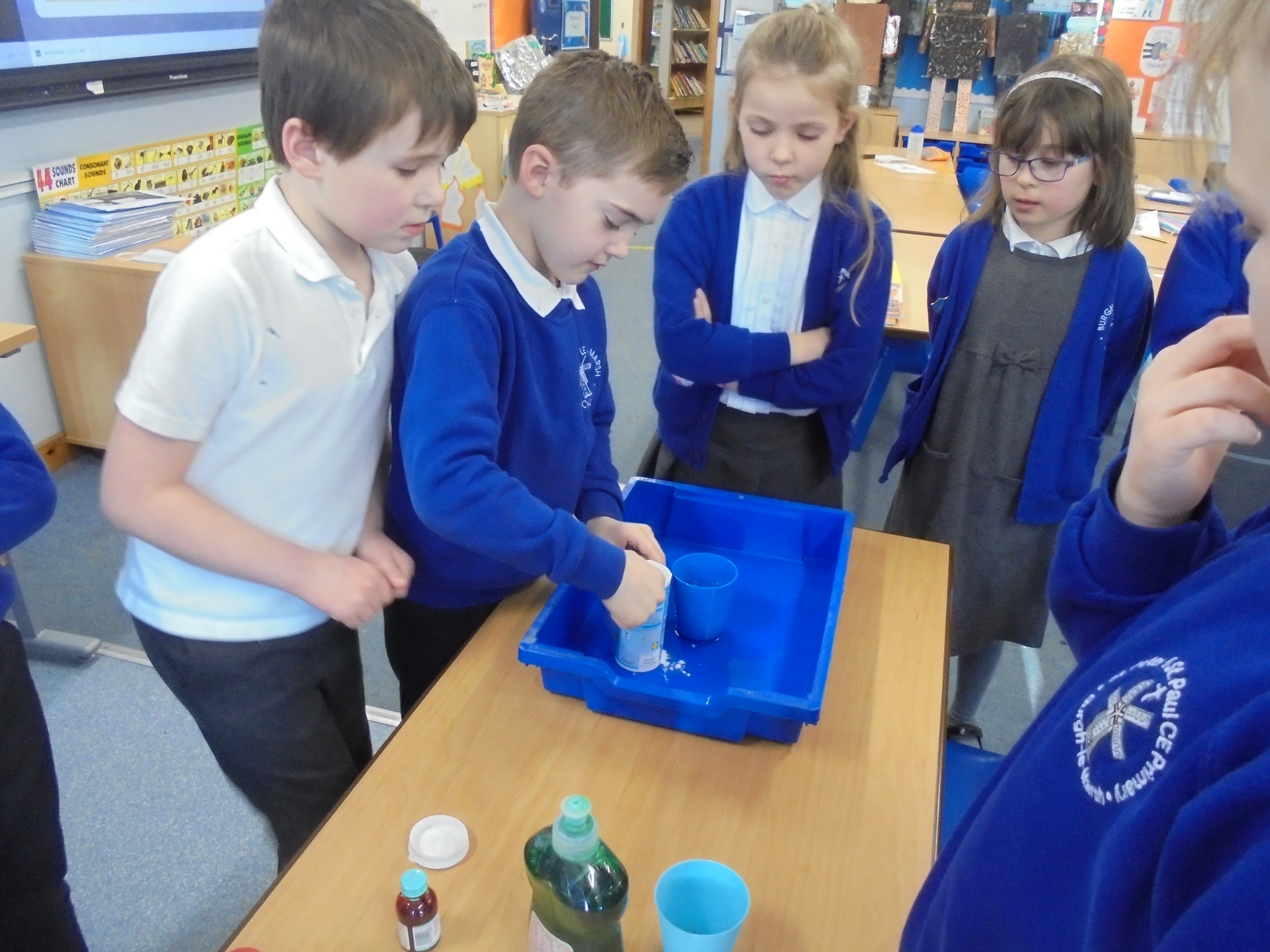 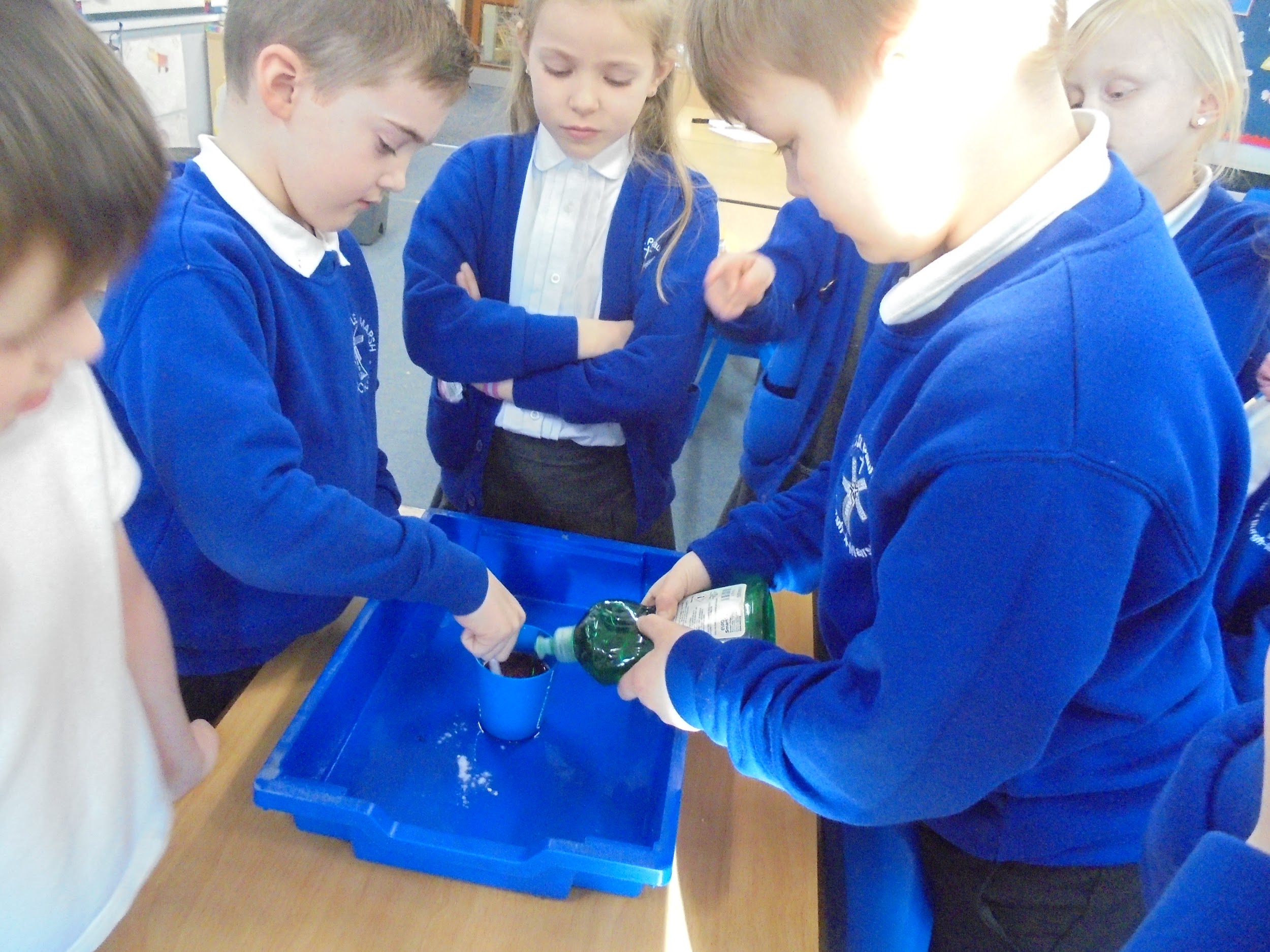 As part of our topic on Mountains, we learnt about volcanoes. We used a chemical reaction to show us what a volcano could be like when it erupted.
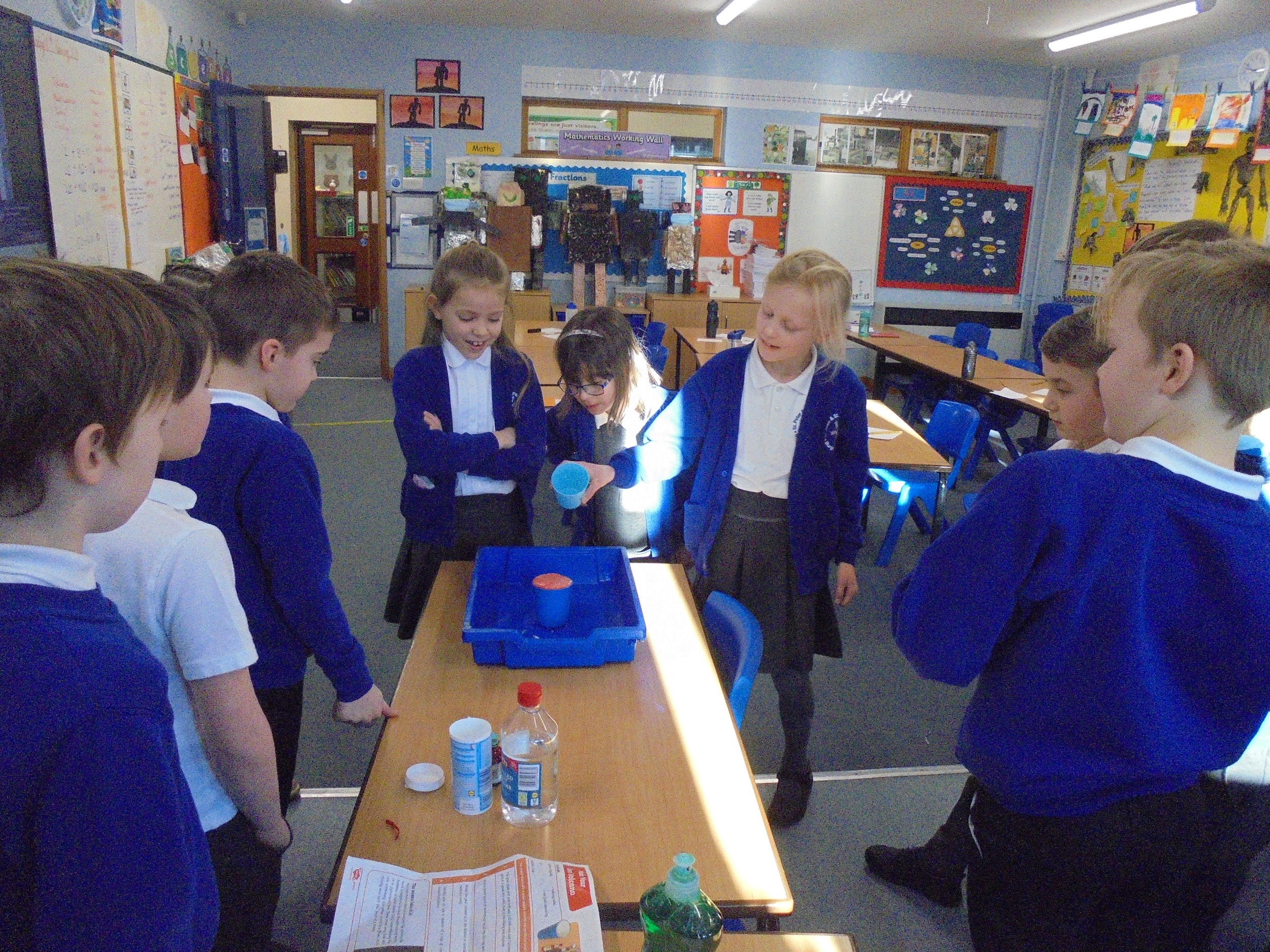 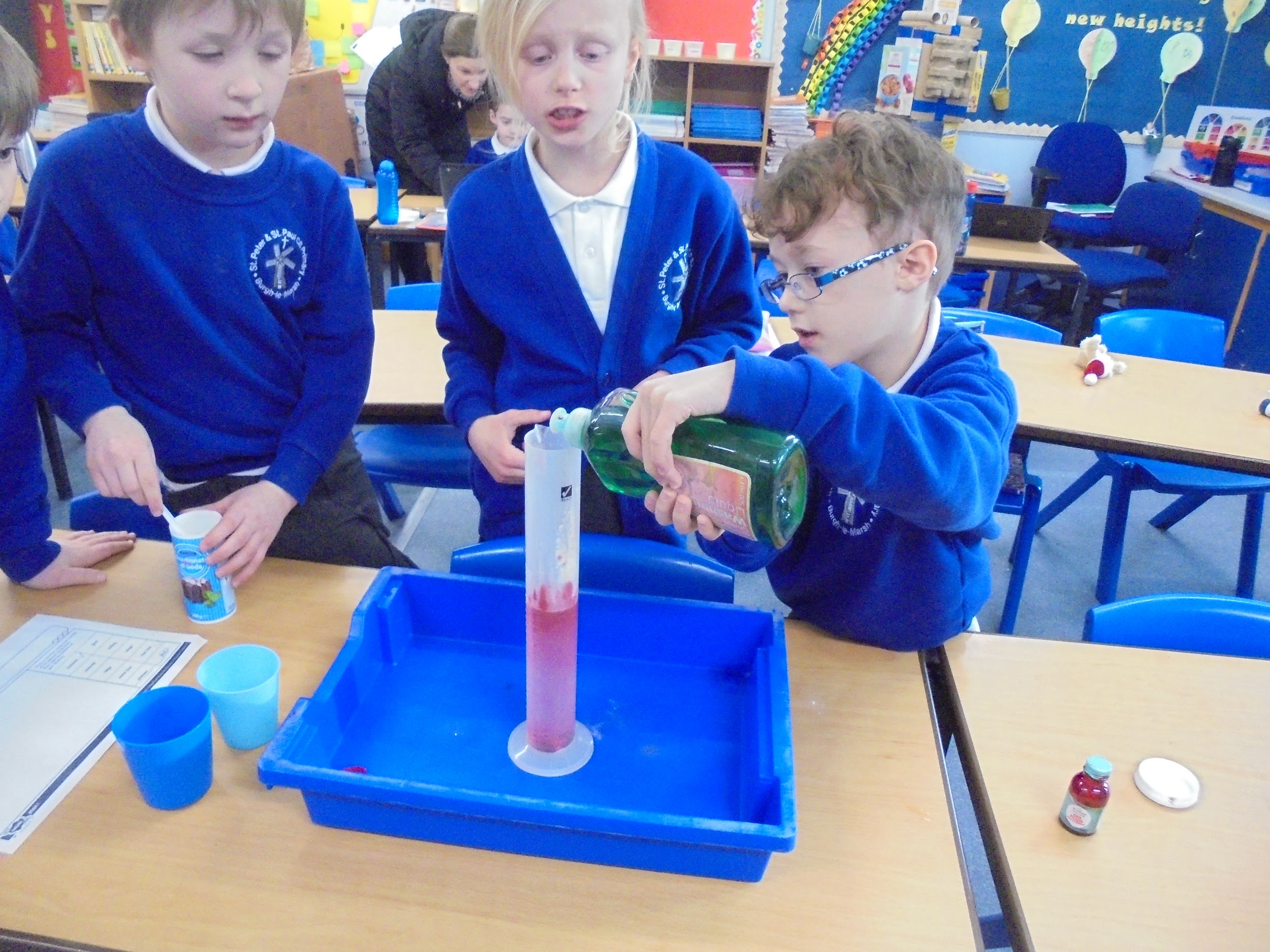 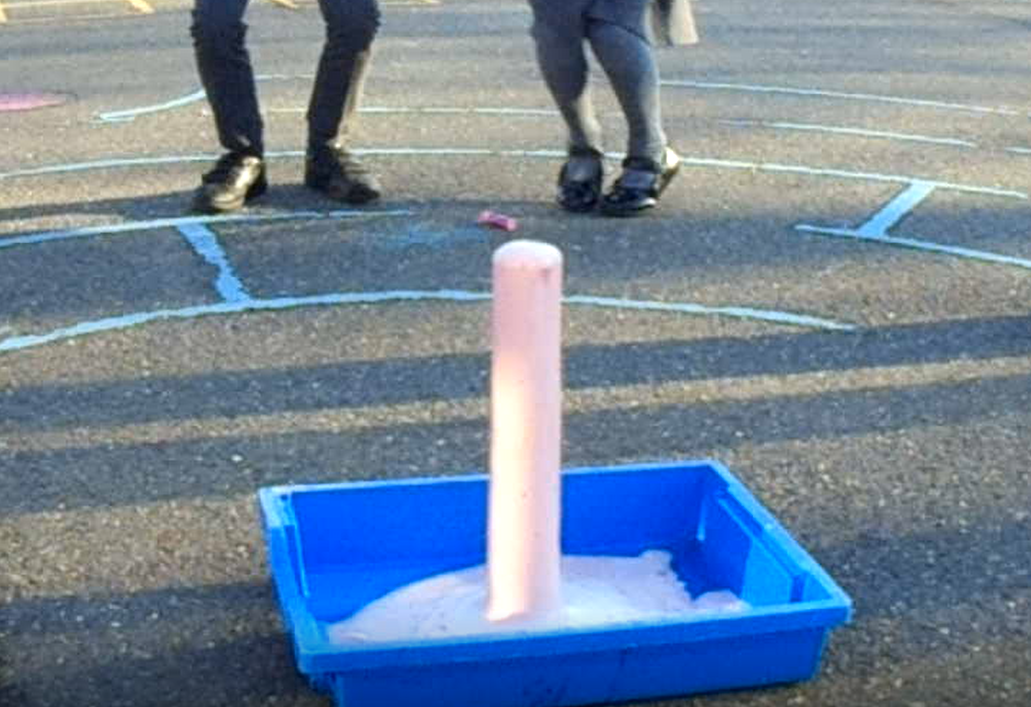 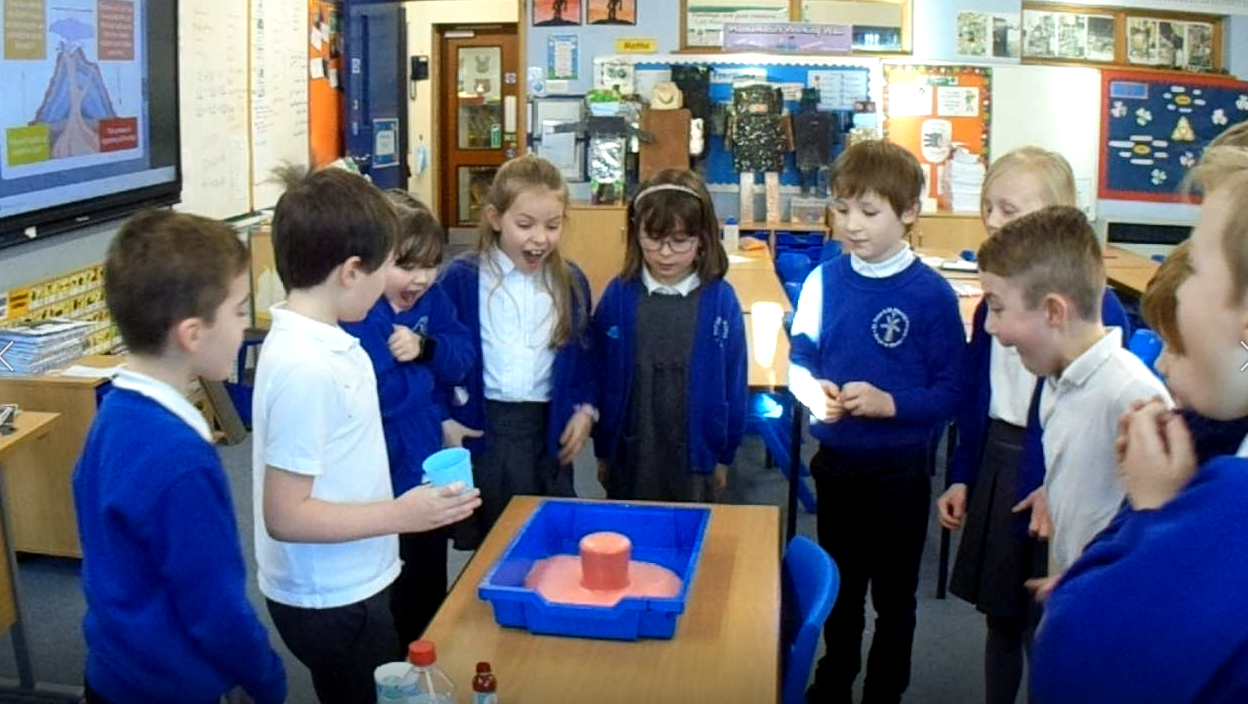